Нормативно-правовые документы учителя - логопеда образовательного учреждения
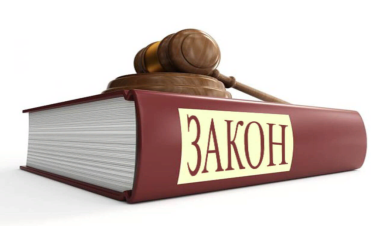 Признаки нормативно-правового акта
– имеет письменную форму;
– имеет атрибуты, позволяющие выделить его из множества других нормативно-правовых актов: наименование акта, название издавшего его органа, дату принятия, номер, подпись  должностного лица и т.д.;
– обладает определенной юридической силой в зависимости от места акта в системе нормативно-правовых актов и уровня принявшего его органа;
– имеет внутреннюю структуру: разделы, главы, статьи и т.д.;
– имеет определенный предмет регулирования, т. е. соответствующую сферу общественных отношений;
– действует в течение определенного срока (указывается в самом акте, либо бессрочно до его отмены компетентным органом);
– охватывает своим действием конкретную территорию (всю страну, ее часть, отдельное учреждение и т.д.);
– входит в единую иерархию нормативно-правовых актов, занимает в ней свое место, взаимосвязан с другими нормативно-правовыми актами;
– содержит правила поведения общего характера, общеобязателен для всех, кому он адресован. Игнорирование правовых актов, их нарушения, воспрепятствование реализации актов являются нарушениями законности и недопустимы.
Соподчиненность нормативно-правовых актов
Нормативно-правовая база учителя-логопеда в образовательном учреждении - неотъемлемая часть его работы. 
	Нормативно-правовая база – это совокупность официальных письменных (изданных) документов, которые принимаются в определенной форме правотворческим органом.
	Нормативно-правовая и документальная основа содержания коррекционной работы учителя – логопеда в образовательной организации представляет собой много уровневую систему нормативных актов:
 международные; 
федеральные (Конституция, законы, кодексы); 
правительственные (постановления, распоряжения); 
ведомственные (Министерства образования РФ); 
региональные - на уровне субъекта РФ ; 
муниципальные, включая правовые акты конкретных организаций.
Правила соподчинения нормативных правовых актов между собой
Нормативно-правовой акт, обладающий меньшей юридической силой, не должен противоречить документу большей юридической силы.
Постановления, приказы, распоряжения, правила, инструкции, положения Министерства образовании и науки РФ являются обязательными к исполнению в субъектах РФ. 
Письма Министерства образования и науки России, Рособрнадзора России или их структурных подразделений (департаментов, управлений, отделов) носят не общеобязательный (нормативный), а рекомендательный и информационный (разъясняющий) характер.
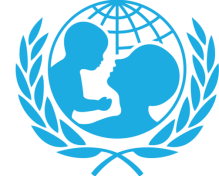 Международные нормативно-правовые акты:
1. Декларация прав ребенка, принята резолюцией Генеральной Ассамблеи ООН от 20.11.1959 года;
2. Конвенция о правах ребёнка, принята резолюцией 44/25 Генеральной Ассамблеи ООН от 20.11.1989 г., ратифицированная третьей сессией Верховного Совета СССР 13.06.1990 г.
«Декларация прав ребенка» Принята резолюцией Генеральной Ассамблеи ООН от 20 ноября 1959 года
Декларация гласит: «Ребенок, ввиду его физической и умственной незрелости, нуждается в специальной охране и заботе, включая надлежащую правовую защиту, как до, так и после рождения».

Основной смысл Декларации сводится к обозначению социальных и правовых принципов, касающихся защиты и благополучия детей. Но в ней не обозначены механизмы защиты прав детей.
«Конвенция о правах ребенка» принята Генеральной Ассамблеи ООН от 20 ноября 1989 года
«Конвенции о правах ребенка» провозглашает приоритетность интересов детей перед потребностями государства, общества, религии, семьи. 
Конвенция фиксирует право всех детей
 получать образование без дискриминации по какому-либо признаку (расовому, половому и пр.), 
на уважение их достоинства,
 проживание в семье, 
право детей с инвалидностью на социальную интеграцию.
Федеральный уровеньЗаконодательно-правовые акты Российской Федерации
Документы, регулирующие деятельность учителя-логопеда как педагогического работника
Документы, регламентирующие собственно профессиональную деятельность учителя - логопеда как сотрудника общеобразовательного учреждения.
Документы, регулирующие деятельность учителя-логопеда как педагогического работника
1. "Семейный кодекс Российской Федерации" от 29.12.1995 N 223-ФЗ Принят Государственной Думой (ред. от 06.02.2020)
2. Конституция Российской Федерации Принята всенародным голосованием 12 декабря 1993 года с изменениями, одобренными в ходе общероссийского голосования 1 июля 2020 года
3. Трудовой Кодекс РФ от 30 декабря 2001 г. № 197-ФЗ (в редакции Федерального закона от 30 июня 2006 г. № 90-ФЗ) (Извлечение).
4. Федеральный закон "Об образовании лиц с ограниченными возможностями здоровья (специальном образовании)". Принят Государственной Думой 2 июня 1999 г. (Постановление ГД ФС РФ от 02.06.1999 №4019-II ГД).
5. Федеральный закон «Об образовании в Российской Федерации» от 29.12.2012 года № 273-ФЗ (ст.2, 5, 12, 15, 23, 27, 42, 55, 58, 79, с изменениями и дополнениями)
Закон «Об образовании в Российской Федерации» №273-ФЗ от 29 декабря 2012 г.
Закон гарантирует право каждого гражданина нашей страны на образование, а также указывает на запрет дискриминации в сфере образования (статья 3). 
В Законе даны определения понятиям: 
инклюзивное образование - обеспечение равного доступа к образованию для всех обучающихся с учетом разнообразия особых образовательных потребностей и индивидуальных возможностей (статья 2, п.27);
обучающийся с ограниченными возможностями здоровья – физическое лицо, имеющее недостатки в физическом и(или) психологическом развитии, подтвержденные психолого-медико-педагогической комиссией и препятствующие получению образования без создания специальных условий (статья 2, п.16); 
индивидуальный учебный план - учебный план, обеспечивающий освоение образовательной программы на основе индивидуализации ее содержания с учетом особенностей и образовательных потребностей конкретного обучающегося (статья 2, п.23); 
адаптированная образовательная программа – образовательная программа, адаптированная для обучения лиц с ограниченными возможностями здоровья с учетом особенностей их психофизического развития, индивидуальных возможностей и при необходимости обеспечивающая коррекцию нарушений развития и социальную адаптацию указанных лиц (статья 2, п.28);
Закон «Об образовании в Российской Федерации» №273-ФЗ от 29 декабря 2012 г.
специальные условия для получения образования обучающимися с ограниченными возможностями здоровья - условия обучения, воспитания и развития таких обучающихся, включающие в себя
 использование специальных образовательных программ и методов обучения и воспитания, 
специальных учебников, учебных пособий и дидактических материалов, 
специальных технических средств обучения коллективного и индивидуального пользования, 
предоставление услуг ассистента (помощника), оказывающего обучающимся необходимую техническую помощь,
 проведение групповых и индивидуальных коррекционных занятий, 
обеспечение доступа в здания организаций, осуществляющих образовательную деятельность, 
и другие условия, без которых невозможно или затруднено освоение образовательных программ обучающимися с ограниченными возможностями здоровья (статья 79, п.3).
Закон «Об образовании в Российской Федерации» №273-ФЗ от 29 декабря 2012 г.
Статья 41 «Охрана здоровья обучающихся» 
5. Для обучающихся, …нуждающихся в длительном лечении, создаются санаторные образовательные организации,  в которых проводятся необходимые лечебные, реабилитационные и оздоровительные мероприятия. 
Обучение детей…., которые по состоянию здоровья не могут посещать образовательные организации, может быть также организовано образовательными организациями на дому или в медицинских организациях. 
Основанием для организации обучения на дому или в медицинской организации являются заключение медицинской организации и в письменной форме обращение родителей (законных представителей).
Закон «Об образовании в Российской Федерации» №273-ФЗ от 29 декабря 2012 г.
Статья 79 «Организация получения образования обучающимися с ограниченными возможностями здоровья» 
1. Содержание и условия организации обучения и воспитания лиц с ОВЗ определяются адаптированной образовательной программой, а для инвалидов в соответствии с индивидуальной программой реабилитации инвалида.
2. Общее образование обучающихся с ОВЗ осуществляется в организациях, осуществляющих образовательную деятельность по адаптированным основным общеобразовательным программам. В таких организациях создаются специальные условия для получения образования указанными обучающимися.
4. Образование обучающихся с  ОВЗ может быть организовано как совместно с другими обучающимися, так и в отдельных классах, группах или в отдельных организациях, осуществляющих образовательную деятельность.
Закон «Об образовании в Российской Федерации» №273-ФЗ от 29 декабря 2012 г.
Статья 79
5. Отдельные организации, осуществляющие образовательную деятельность, создаются для глухих, слабослышащих, позднооглохших, слепых, слабовидящих, с тяжелыми нарушениями речи, с нарушениями опорно-двигательного аппарата, с задержкой психического развития, с умственной отсталостью, с расстройствами аутистического спектра, со сложными дефектами и других обучающихся с ОВЗ. 
11. При получении образования обучающимся с ОВЗ предоставляются бесплатно специальные учебники и учебные пособия, иная учебная литература, а также услуги сурдопереводчиков и тифлосурдопереводчиков. Указанная мера социальной поддержки является расходным обязательством субъекта Российской Федерации за счет бюджетных ассигнований федерального бюджета.
 12. Государство …обеспечивает подготовку педагогических работников, владеющих специальными педагогическими подходами и методами обучения и воспитания обучающихся с ограниченными возможностями здоровья, и содействует привлечению таких работников в организации, осуществляющие образовательную деятельность.
Закон «Об образовании в Российской Федерации» №273-ФЗ от 29 декабря 2012 г.
Статья 34 «Основные права обучающихся и меры их социальной поддержки и стимулирования» 
1. Обучающимся предоставляются академические права на: …
 предоставление условий для обучения с учетом особенностей их психофизического развития и состояния здоровья, 
 получение социально-педагогической и психологической помощи, бесплатной психолого-медико-педагогической коррекции; 
обучение по индивидуальному учебному плану, в том числе ускоренное обучение, в пределах осваиваемой образовательной программы в порядке, установленном локальными нормативными актами.
Закон «Об образовании в Российской Федерации» №273-ФЗ от 29 декабря 2012 г.
Статья 42 «Психолого-педагогическая, медицинская и социальная помощь обучающимся, испытывающим трудности в освоении основных общеобразовательных программ, развитии и социальной адаптации» 
Психолого-педагогическая, медицинская и социальная помощь оказывается детям, испытывающим трудности в освоении основных общеобразовательных программ, развитии и социальной адаптации, в том числе несовершеннолетним обучающимся, признанным …уголовно-процессуальным законодательством, подозреваемыми, обвиняемыми или подсудимыми по уголовному делу либо являющимся потерпевшими или свидетелями преступления, в центрах психолого-педагогической, медицинской и социальной помощи,….а также психологами, педагогами-психологами организаций, осуществляющих образовательную деятельность, в которых такие дети обучаются. 
Органы местного самоуправления имеют право на создание центров психолого-педагогической, медицинской и социальной помощи.
Закон «Об образовании в Российской Федерации» №273-ФЗ от 29 декабря 2012 г.
Статья 44. Права, обязанности и ответственность в сфере образования родителей (законных представителей) несовершеннолетних обучающихся
«Органы государственной власти и органы местного самоуправления, образовательные организации оказывают помощь родителям (законным представителям) несовершеннолетних обучающихся в воспитании детей, охране и укреплении их физического и психического здоровья, развитии индивидуальных способностей и необходимой коррекции нарушений их развития» (ст.44, п.2). 
Родители (законные представители) имеют право «присутствовать при обследовании детей психолого-медико-педагогической комиссией, обсуждении результатов обследования и рекомендаций, полученных по результатам обследования, высказывать свое мнение относительно предлагаемых условий для организации обучения и воспитания детей» (ст.44, п.3, пп.8).
Также в статье 44 определены обязанности родителей в отношении обеспечения получения детьми общего образования, в отношении соблюдения правил и регламентов образовательной организации и уважении чести и достоинства обучающихся и работников организации, осуществляющей образовательную деятельность.
Закон «Об образовании в Российской Федерации» №273-ФЗ от 29 декабря 2012 г.
Статья 48 
обязывает педагогических работников образовательных организаций «… учитывать особенности психофизического развития обучающихся и состояние их здоровья, соблюдать специальные условия, необходимые для получения образования лицами с ограниченными возможностями здоровья, взаимодействовать при необходимости с медицинскими организациями…» (п. 1, пп.6).
Статья 55 
обозначает особенности приема детей с ОВЗ и инвалидностью в образовательные организации «..3. Дети с ограниченными возможностями здоровья принимаются на обучение по адаптированной основной общеобразовательной программе только с согласия родителей и на основании рекомендаций психолого-медико-педагогической комиссии»
6. Постановление Правительства РФ от 01.10.2002 №724 (в редакции от 23.06.2014 года)  «О продолжительности ежегодного основного удлиненного оплачиваемого отпуска, предоставляемого педагогическим работникам образовательных учреждений» устанавливает учителю–логопеду продолжительность ежегодного отпуска в объеме 56 дней.
7. Постановление Правительства РФ от 29 октября 2002 г. N 781 "О списках работ, профессий, должностей, специальностей и учреждений, с учетом которых досрочно назначается трудовая пенсия по старости в соответствии со статьей 27 Федерального закона "О трудовых пенсиях в Российской Федерации", и об утверждении правил исчисления периодов работы, дающей право на досрочное назначение трудовой пенсии по старости в соответствии со статьей 27 Федерального закона "О трудовых пенсиях в Российской Федерации" (с изменениями и дополнениями).
8. Постановление Правительства Российской Федерации «О продолжительности рабочего времени (норме часов педагогической работы за ставку заработной платы) педагогических работников образовательных учреждений» № 191 от 03.04.2003 года (в редакции от 01.02.2005 года).
9. Приказ Минобразования РФ от 07.12.2000 №3570 "Об утверждении положения о порядке и условиях предоставления педагогическим работникам образовательных учреждений длительного отпуска сроком до одного года
10. Приказ Министерства образования и науки РФ от 27 марта 2006 г. №69 "Об особенностях режима рабочего времени и времени отдыха педагогических и других работников образования" (п. 2.2; 2.4; 3.2; 4.1; 4.2; 4.6; 5.1; 5.2);
11. Приказом Минздравсоцразвития России от 14.08.2009 г. №593 утверждены разработанные с участием специалистов аппарата ЦК Профсоюза квалификационные характеристики должностей работников образования, которые являются разделом Единого квалификационного справочника должностей руководителей, специалистов и служащих.
12. Приказ Министерства здравоохранения и социального развития Российской Федерации (Минздравсоцразвития России) от 26 августа 2010 г. N 761н г. Москва "Об утверждении Единого квалификационного справочника должностей руководителей, специалистов и служащих, раздел "Квалификационные характеристики должностей работников образования" Зарегистрирован в Минюсте РФ 6 октября 2010 г. Регистрационный N 18638.
13. Приказ Министерства образования и науки РФ от 23.11.2009 г. № 655 «Об утверждении и введении в действие федеральных государственных требований к структуре основной общеобразовательной программы дошкольного образования». 
14. Приказ Министерства образования и науки РФ от 24 марта 2010 г. №209 "О порядке аттестации педагогических работников государственных и муниципальных образовательных учреждений"
15. Приказ Министерства образования и науки Российской Федерации (Минобрнауки России) от 24 декабря 2010 г. N 2075 г. Москва "О продолжительности рабочего времени (норме часов педагогической работы за ставку заработной платы) педагогических работников". Зарегистрирован в Минюсте РФ 4 февраля 2011 г. Регистрационный N 19709.
16. А.В.Ястребова, Т. П. Бессонова. Инструктивно-методическое письмо о работе учителя-логопеда при общеобразовательной школе.
17. Письмо Министерства общего и профессионального образования Российской Федерации от 22.01.98. № 20-58-07ин/20-4 «Об учителях-логопедах и педагогах психологах учреждений образования).
18. Письмо Минобразования России от 25 августа 1998 г. №05-51-66/98 "О вопросах нормирования и оплаты труда педагогических работников"
19. Инструктивное письмо Министерства образования России от 02.07.1998 г. №89/34-16 "О реализации права дошкольных образовательных учреждений на выбор программ и педагогических технологий".
20. Инструктивно-методическое письмо Министерства образования РФ от 14.03.2000г. № 65 / 23-16 8. Должностные обязанности учителя-логопеда (учителя-дефектолога)
21. Письмо Минобрнауки РФ, Профсоюза работников народного образования и науки РФ от 18.08.2010 № 03-52/46 «О направлении Разъяснений по применению порядка аттестации педагогических работников государственных и муниципальных образовательных учреждений».
22. Письмо Министерства образования и науки РФ от 07 февраля 2014г. № 01-52-22/05-382 «О недопустимости требования от организаций, осуществляющих образовательную деятельность по программам дошкольного образования, немедленного приведения уставных документов и образовательных программ в соответствие с ФГОС ДО».
Документы, регламентирующие собственно профессиональную деятельность учителя - логопеда как сотрудника общеобразовательного учреждения.
1. Концепция содержания непрерывного образования (дошкольное и начальное звено), утверждённая Федеральным координационным советом по общему образованию Минобразования России 17.06.2003 г.
2. Федеральный закон "Об образовании лиц с ограниченными возможностями здоровья (специальном образовании)". Принят Государственной Думой 2 июня 1999 г. (Постановление ГД ФС РФ от 02.06.1999 №4019-II ГД).
3. Федеральный закон «Об образовании в Российской Федерации» от 29.12.2012 года № 273-ФЗ (ст.2, 5, 12, 15, 23, 27, 42, 55, 58, 79, с изменениями и дополнениями )
4. Федеральный государственный образовательный стандарт основного общего (ФГОС ООО) Утвержден приказом Министерства образования и науки Российской Федерации от «17» декабря 2010 г. № 18
5. Федеральный государственный образовательный стандарт дошкольного образования Утвержден приказом Министерства образования и науки Российской Федерации от 17 октября 2013 г. N 1155 (Приказ министерства образования и науки РФ от 17.10.2013 г №1155 «Об утверждении федерального государственного образовательного стандарта дошкольного образования». (Зарегистрировано в Минюсте России 14.11.2013 N 30384)
6. Постановление Главного государственного санитарного врача РФ от 15 мая 2013 г. № 26 "Об утверждении СанПиН 2.4.1.3049-13 "Санитарно-эпидемиологические требования к устройству, содержанию и организации режима работы дошкольных образовательных организаций (Пункт 1.1, 1.6, 4.2, 7.2.6, 10.1, 10.2, 10.6,10.8, 10.10, 10.11,10.12.)
Постановление Главного государственного санитарного врача Российской Федерации от 15 мая 2013 г. N 26 г. Москва "Об утверждении СанПиН 2.4.1.3049-13 "Санитарно эпидемиологические требования к устройству, содержанию и организации режима работы дошкольных образовательных организаций"
1.11. Рекомендуемое количество детей в группах компенсирующей направленности для детей до 3 лет и старше 3 лет, соответственно, не должно превышать:
Постановление Главного государственного санитарного врача Российской Федерации от 15 мая 2013 г. N 26 г. Москва "Об утверждении СанПиН 2.4.1.3049-13 "Санитарно эпидемиологические требования к устройству, содержанию и организации режима работы дошкольных образовательных организаций"
1.9. Количество детей в группах дошкольной образовательной организации общеразвивающей направленности определяется исходя из расчета площади групповой (игровой) комнаты
для групп раннего возраста (до 3 лет) не менее 2,5 метра квадратного на 1 ребенка 
для дошкольного возраста (от 3 до 7 лет) - не менее 2,0 метра квадратного на одного ребенка, фактически находящегося в группе.
Допускается организовывать разновозрастные (смешанные) группы детей в дошкольных образовательных организациях компенсирующей направленности с учетом возможности организации в них режима дня, соответствующего анатомо-физиологическим особенностям каждой возрастной группы.
7. Приказ Министерства образования и науки Российской Федерации (Минобрнауки России) от 24 марта 2009 г. N 95 "Об утверждении Положения о психолого-медико-педагогической комиссии".Зарегистрирован в Минюсте РФ 29 июня 2009 г.Регистрационный N 14145.
8. Приказ Министерства образования и науки РФ от 23.11.2009 г. № 655 «Об утверждении и введении в действие федеральных государственных требований к структуре основной общеобразовательной программы дошкольного образования». 
9. Приказ Министерства образования и науки Российской Федерации от 30 августа 2013 года № 1014 «Об утверждении Порядка организации и осуществления образовательной деятельности по основным общеобразовательным программам – образовательным программам дошкольного образования» (п. III);
10. Приказ Министерства образования и науки Российской Федерации от 30 августа 2013 года № 1015 «Об утверждении Порядка организации и осуществления образовательной деятельности по основным общеобразовательным программам – образовательным программам начального общего, основного общего и среднего общего образования» (п. III);
11. Приказ Министерства образования и науки РФ от 20 сентября 2013 года № 1082 «Об утверждении положения о психолого-медико-педагогической комиссии»;
12. Инструктивное письмо Министерства образования России от 02.07.1998 г. №89/34-16 "О реализации права дошкольных образовательных учреждений на выбор программ и педагогических технологий".
13. Письмо Минобразования РФ от 14.03.2000 №65/23-16 "О гигиенических требованиях к максимальной нагрузке на детей дошкольного возраста в организованных формах обучения".
14. Инструктивное письмо Министерства образования РФ «Об организации работы логопедического пункта общеобразовательного учреждения» от 14.12.2000 № 2
15. Письмо Минобразования РФ от 16.01.2002 №03-51-5 ин/23-03 "Об интегрированном воспитании и обучении детей с отклонениями в развитии в дошкольных образовательных учреждениях"
16. Письмо Минобразования РФ от 3 апреля 2003г. № 27/2722-6 «Об организации работы с обучающимися, имеющими сложный дефект».
17. Письмо Министерства образования и науки от 18 апреля 2008г. N АФ-150/06 «О создании условий для получения образования детьми с ограниченными возможностями здоровья и детьми-инвалидами».
18. Письмо Министерства образования и науки РФ от 27 января 2009 г. N 03-132 "О методических рекомендациях по процедуре и содержанию психолого-педагогического обследования детей старшего дошкольного возраста" (поручение Правительства Российской Федерации от 22 июня 2007 г. N ДМ-П44-3035)".
19. Письмо от 21.10.2010 №03-248 "О разработке основной общеобразовательной программы дошкольного образования".
20. Порядок организации и осуществления образовательной деятельности по основным общеобразовательным программам - образовательным программам дошкольного образования (утв. приказом Министерства образования и науки РФ от 30 августа 2013 г. № 1014)
21. Письмо Министерства образования и науки РФ от 20.08.2014 № ВК-1748/07 «О государственной аккредитации образовательной деятельности по образовательным программам, адаптированным для обучения лиц с умственной отсталостью».
22. Письмо Министерства образования и науки РФ от 07 февраля 2014г. № 01-52-22/05-382 «О недопустимости требования от организаций, осуществляющих образовательную деятельность по программам дошкольного образования, немедленного приведения уставных документов и образовательных программ в соответствие с ФГОС ДО».
23. Распоряжение Министерства просвещения Российской Федерации от 09.09.2019г. № Р-93 «Об утверждении примерного Положения о психолого-педагогическом консилиуме образовательной организации»
24. Распоряжение Министерства просвещения Российской Федерации от 06.08.2020г. № Р-75 «Об утверждении примерного Положения об оказании логопедической помощи в организациях, осуществляющих образовательную деятельность»
Муниципальный уровень:
1. Закон Красноярского края от 02.11.2000 № 12-961 (ред. от 21.04.2016) «О защите прав ребенка».
2. Закон «Об образовании в Красноярском крае» от 26 июня 2014 года N 6-2519 (с изменениями на 5 июня 2020 года) (в ред. Законов Красноярского края от 12.02.2015 N 8-3112, от 25.06.2015 N 8-3558, от 02.12.2015 N 9-3957, от 08.12.2016 N 2-220, от 22.12.2016 N 2-301, от 29.06.2017 N 3-846, от 19.04.2018 N 5-1537, от 05.07.2018 N 5-1855, от 03.10.2019 N 8-3115, от 31.10.2019 N 8-3246, от 05.06.2020 N 9-3917, с изм., внесенными Законом Красноярского края от 01.12.2014 N 7-2873)
3. Указ губернатора Красноярского края от 13.10.2017г. № 258-уг (ред. От 05.04.2018г.) «Об утверждении развития инклюзивного образования в Красноярском крае на 2017-2025годы»
4. Концепция развития инклюзивного образования в Красноярском крае на 2017-2025 годы (приложение к Указу губернатора Красноярского края от 13.10.2017г. № 258-уг)
5. Постановление Правительства Красноярского края от 30.09.2013 № 508-п (ред. от 19.04.2017) «Об утверждении государственной программы Красноярского края «Развитие образования».
6. Постановление Правительства Красноярского края от 29.05.2014 № 217-п «Об утверждении Порядка расчета нормативов обеспечения реализации основных и дополнительных общеобразовательных программ в расчете на одного обучающегося …
7. Постановление Правительства Красноярского края от 23.06.2014 № 244-п «Об утверждении Порядка расчета нормативов обеспечения реализации основных общеобразовательных программ дошкольного образования в муниципальных дошкольных образовательных организациях, расположенных на территории Красноярского края, общедоступного и бесплатного дошкольного образования в муниципальных общеобразовательных организациях…
8. Распоряжение Губернатора Красноярского края от 28.02.2013 № 60-рг (ред. от 27.03.2017) «Об утверждении плана мероприятий («дорожной карты») «Изменения в отраслях социальной сферы, направленные на повышение эффективности образования в Красноярском крае».
9. Распоряжение Правительства Красноярского края от 10.04.2013 № 242р (ред. от 10.02.2015) об утверждении комплекса мер по модернизации системы общего образования Красноярского края в 2013 году и на период до 2020 года.
10. Распоряжение Правительства Красноярского края от 06.05.2016 № 342р об утверждении плана мероприятий по обеспечению доступности дошкольного образования для детей в возрасте от 1,5 до 3 лет в Красноярском крае на период с 2016 по 2020 год.
11. Распоряжение Правительства Красноярского края от 31.01.2017 № 84-р об утверждении плана мероприятий («дорожной карты») «Повышение значений показателей доступности для инвалидов объектов и услуг в Красноярском крае.
12. Приказ министерства образования и науки Красноярского края от 31.07.2014 № 32-04/1 «Об утверждении форм документов, используемых министерством образования Красноярского края в процессе лицензирования образовательной деятельности».
13. Приказ министерства образования и науки Красноярского края от 16.12.2014 № 50-04/1 «Об утверждении Порядка работы психолого-медико- педагогической комиссии в Красноярском крае».
14. Приказ министерства социальной политики Красноярского края от 17.10.2016 № 157-Н «Об утверждении Административного регламента предоставления органами местного самоуправления по переданным полномочиям государственной услуги по назначению родителям (законным представителям) детей-инвалидов, которые по состоянию здоровья не могут посещать образовательные организации, осуществляющие образовательную деятельность, компенсации затрат на организацию обучения детей-инвалидов по основным общеобразовательным программам на дому или в форме семейного образования»
Локальный уровень
1. Трудовой договор между администрацией и работником;
2. Должностная инструкция учителя-логопеда.
3. Инструкция по технике безопасности учителя-логопеда 
4. Положение о логопедической группе (пункте) образовательного учреждения
5.Годовой план учителя-логопеда работы
6. Комплексно-тематическое планирование
7. График рабочего времени (циклограмма)
8. Речевые карты (протоколы), план коррекционной работы
9.Расписание занятий учителя – логопеда
10. Договор о сотрудничестве образовательного учреждения и родителей (законных представителей) ребенка с ОВЗ.
11. Журнал учета посещаемости занятий учителя-логопеда (циклограмма)
12. Тетради-дневники детей, посещающих коррекционные логопедические занятия
13. Журнал (листы) взаимодействия учителя-логопеда с родителями детей, имеющих нарушения речи»
14. Журнал (листы) взаимодействия учителя-логопеда со специалистами дошкольного образовательного учреждения»
15. Программы логопедической работы (рабочие программы, планы)
16. Конспекты занятий
17. Журнал учета детей, нуждающихся в логопедической помощи
18Паспорт логопедического кабинета
19. Аналитические отчеты о деятельности учителя-логопеда
Для справки: Данные перечни носят рекомендательный характер, их можно корректировать. При необходимости ежегодно вносятся изменения и дополнения, в соответствии с изменением законодательства.